Evidence for Evolution
Fossils
Anatomy
Embryology
Biochemistry
Fossils
Darwin Predicted:

Because new species form from existing species, there should be intermediate stages found in the fossil record.
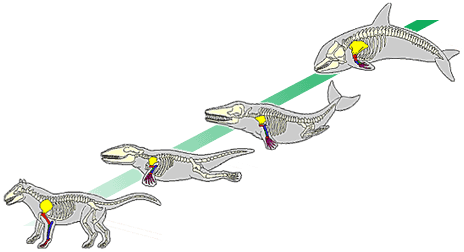 Fossils
Evolution determines 
the relative age of fossils 
by their depth.  


So, the deeper a fossil 
is…?
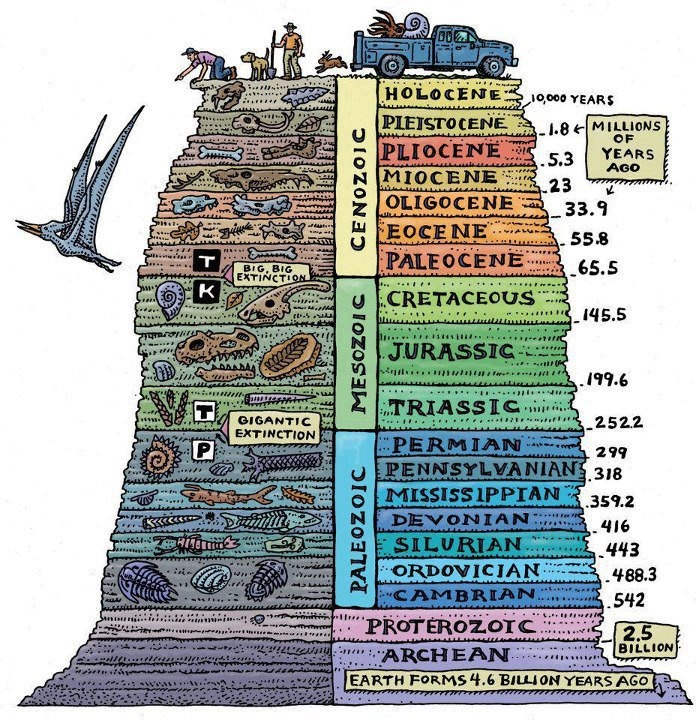 Anatomy
Homologous Structures

Modified structures that show common ancestry

Ex: Forelimb bones in birds and mammals
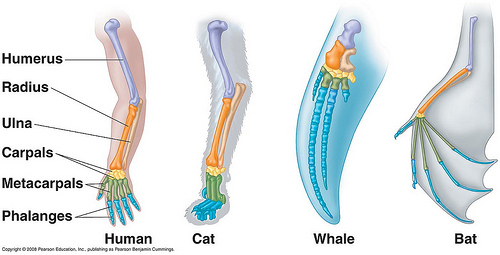 Anatomy
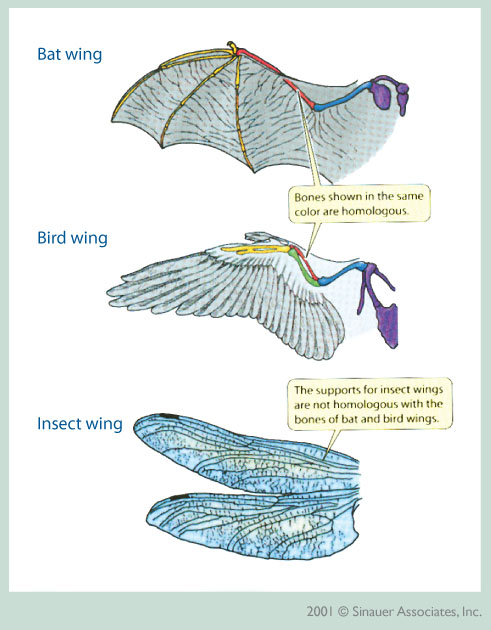 Analogous Structures

Similar function 
No common ancestor

Ex: Fins of fish and whales, Wings of birds and insects
Anatomy
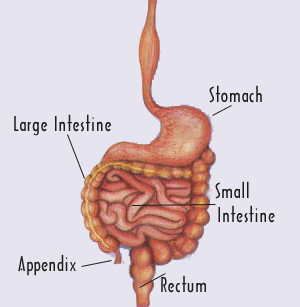 Vestigial Structures

Structures that have no known purpose, but may have functioned in an ancestor

Ex: human appendix, whale pelvic bones
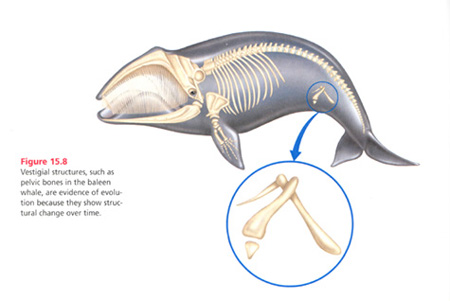 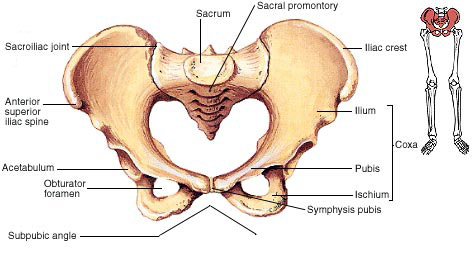 Embryology
Similarities in embryos structure suggest evolution from a common ancestor.

Ex: All vertebrate embryos have gill slits and tails
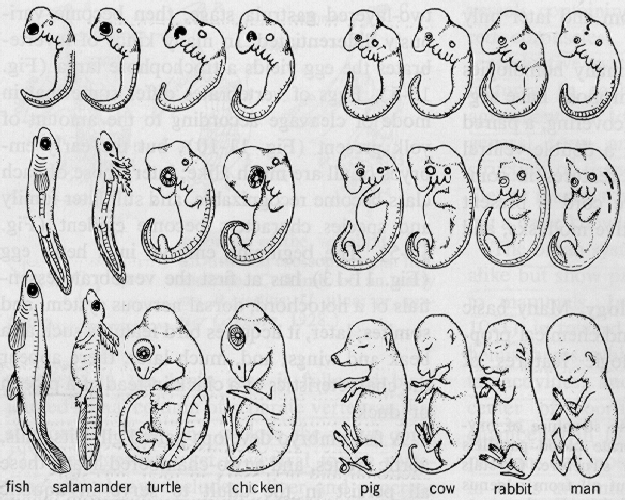 Biochemistry
DNA sequences can be compared to see how closely related 2 species are.

The more nitrogen base sequences (and PROTEINS) in common, the more closely related.

Chimp =    ATT AAG CCA TTA A
Human =   ATT AAG GGA TTA A
Bacteria =  ATT GGC CAT TAC C
Evolution of Populations
Evolution of Populations
Gene Pool is all of the genes present in a population
Genetic Variation is the inheritable difference between members of the same species.
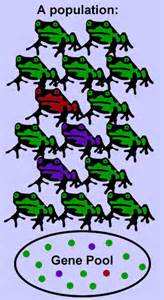 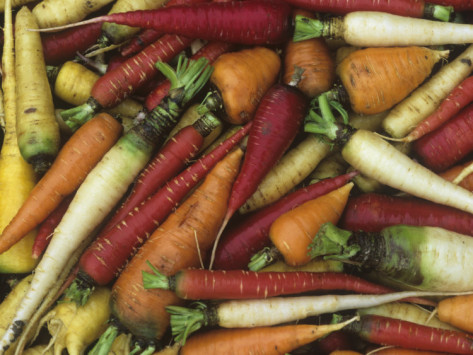 Sources of Genetic Variation
Mutation
Permanent change in DNA
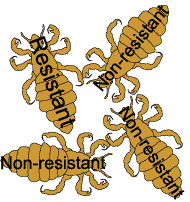 Genetic Drift
Chance events changing gene pools of small populations
WATCH THIS!!
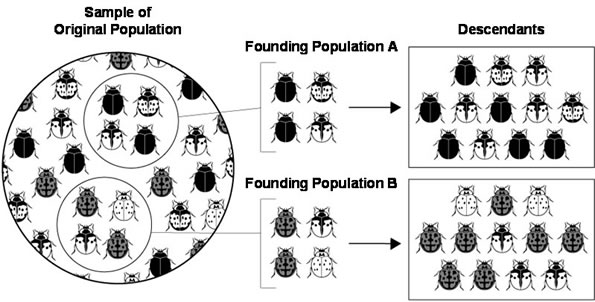 Immigration and Emigration
Movement of individuals into or out of a population.
Changes allele frequencies
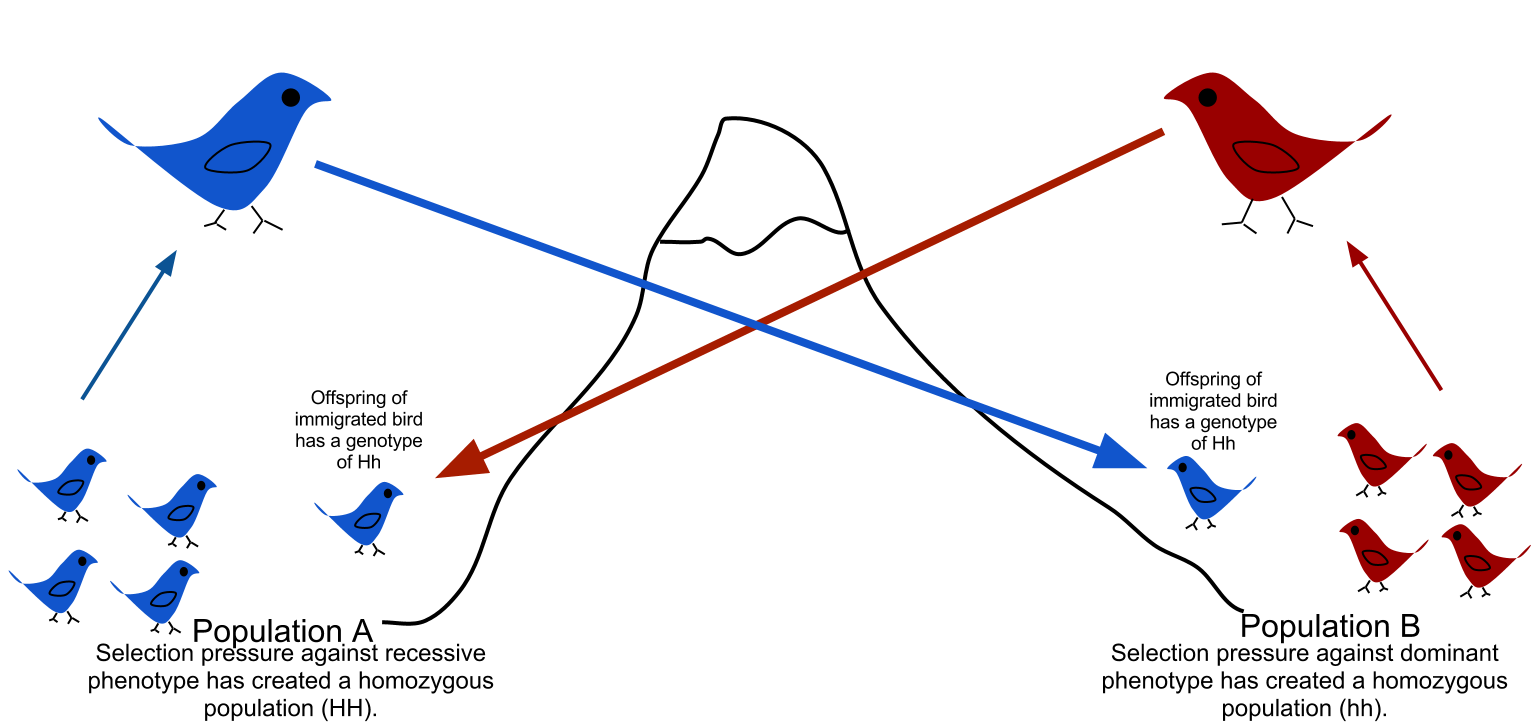 Non-Random Mating
Similar to selective breeding
Only certain traits are desired

  Natural Selection
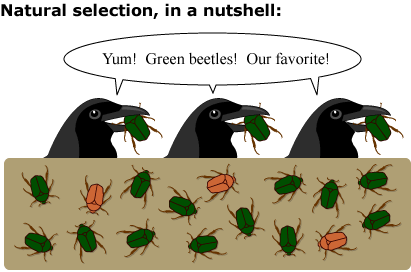 Patterns of Natural Selection
Stabilizing Selection
Selection that favors average individuals in a population.
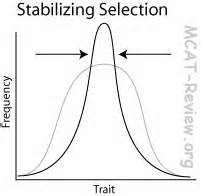 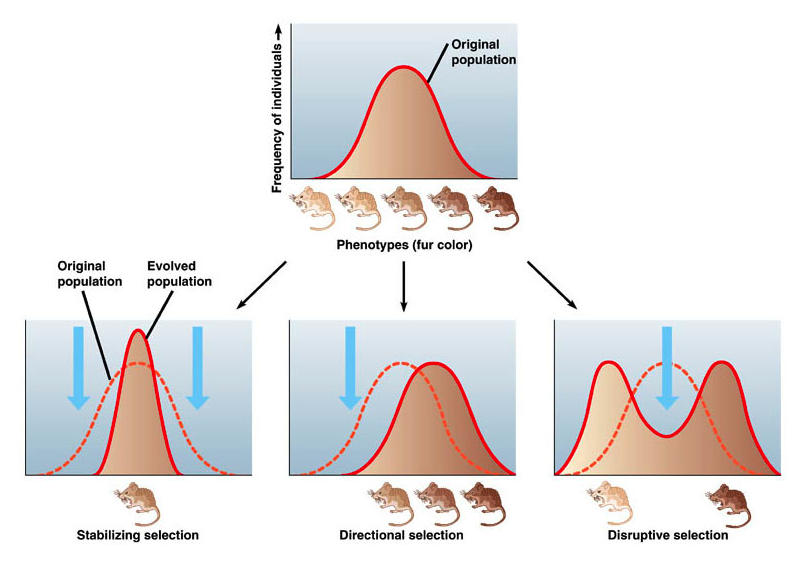 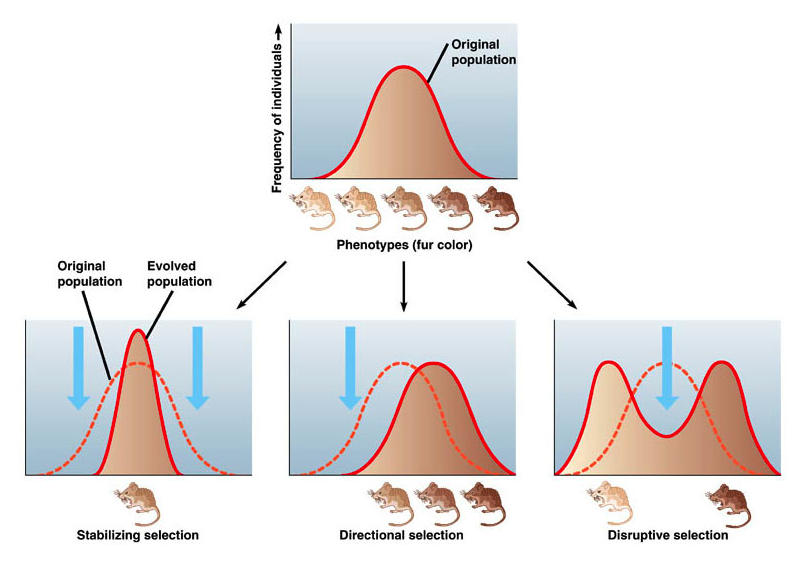 Directional Selection
Selection that favors one of the extreme forms of a trait.
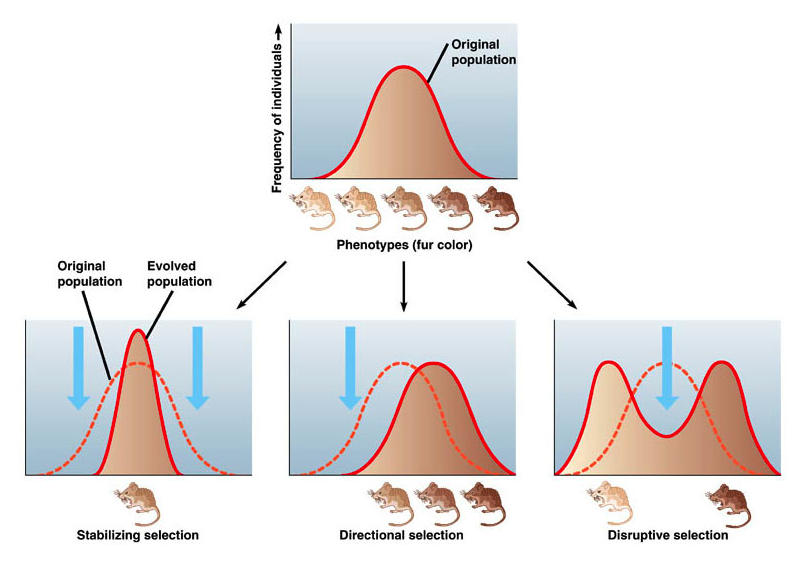 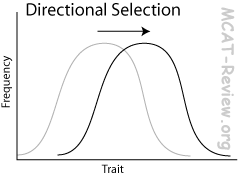 Disruptive Selection
Selection where individuals of both extreme forms are at a selective advantage.
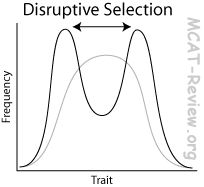 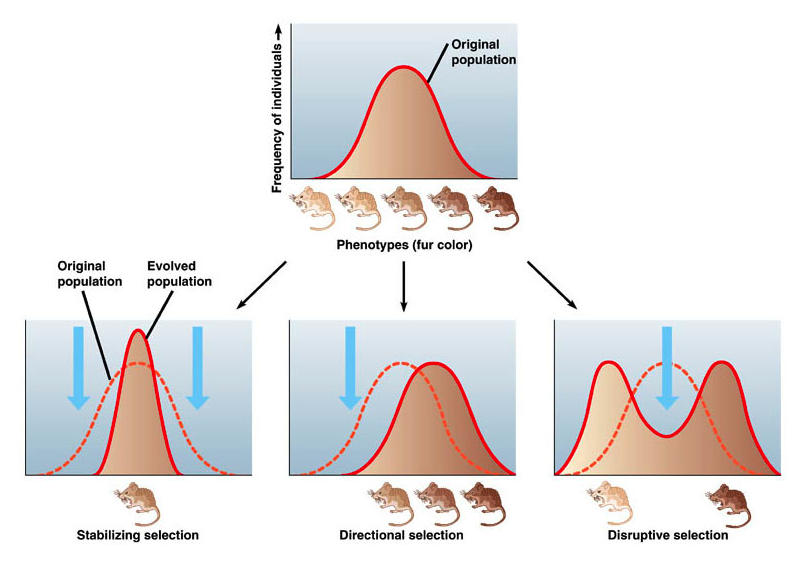 Speciation
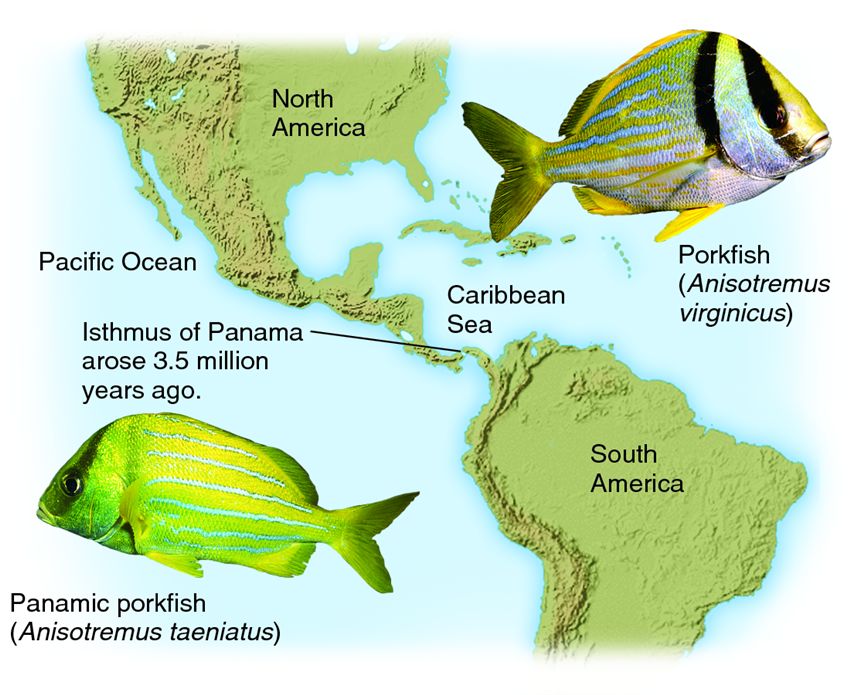 Formation of a new species
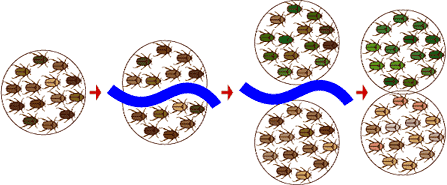 Species
Group of organisms that can interbreed and produce fertile offspring

Speciation occurs in two ways…
Geographic       Reproductive Isolation               Isolation
Occurs if a physical barrier separates a population into groups.
Organisms adapt to their isolated enviro
Ex: porkfish
Occurs when formerly interbreeding organisms are prevented from producing fertile offspring
Ex. Insects in different habitats
Rates of Speciation
Extinctions have wiped out a large number of species during Earth’s history.

Following these mass extinctions, new species arise
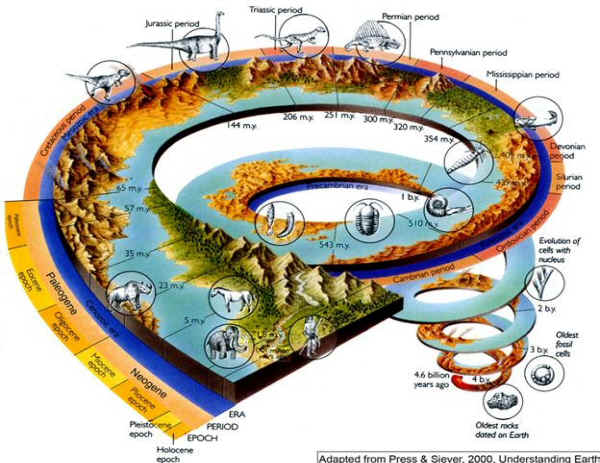 Rates of Speciation
Darwin proposed that evolution was a slow, steady process:
Small adaptive changes accumulate over time
This idea is known as gradualism
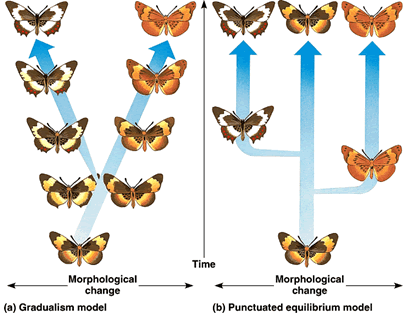 Rates of Speciation
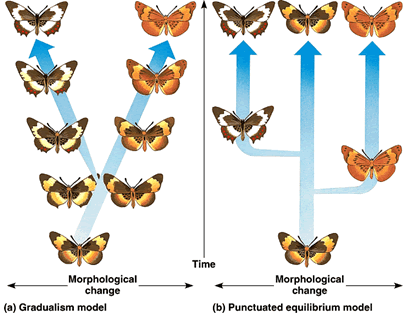 Punctuated Equilibrium states that speciation occurs in relatively quick bursts
The bursts seem to occur after extreme environmental changes …AND…
The bursts are then followed by long periods of equilibrium
Patterns of Evolution
Divergent Evolution
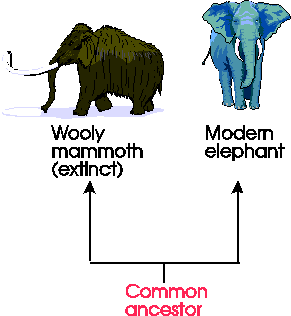 The pattern of evolution in which many different species can be traced back to a common (same) ancestor
Different species adapted to different environments
This is also called adaptive radiation
Convergent Evolution
Occurs when distantly related organisms evolve similar traits
The organisms adapted to similar environments
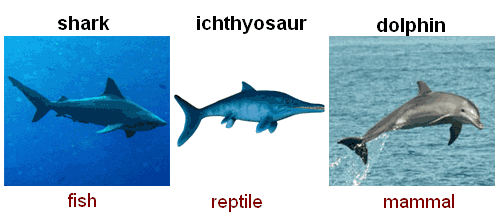 Coevolution
When two organisms evolve in conjunction with each other
Ex. Predators and prey constantly evolving to survive